ГКУСО ВО «Меленковский социально- реабилитационный центр
 для несовершеннолетних».
Социальная программа «Стоп буллинг» Профилактика буллинга в подростковой среде
2023 г
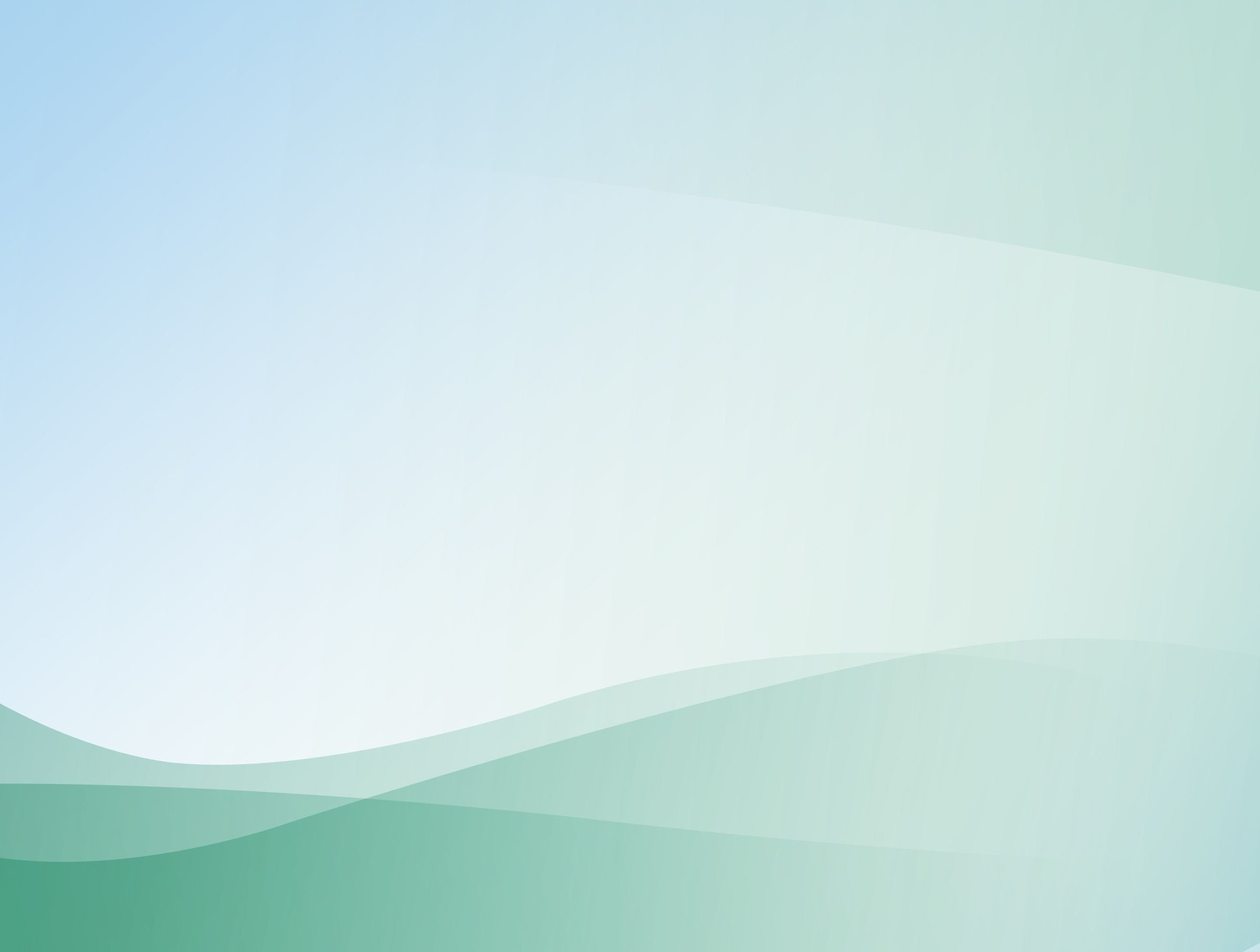 Целевая группа: воспитанники СРЦН в возрасте от 10-ти до 17-ти лет; родители воспитанников.
Формы работы: беседы-лекции, индивидуальные занятия, психогимнастические	упражнения, арт- терапевтические техники, сюжетно-ролевые игры.
Сроки реализации: 2023г
Тип: пилотная (установочная)
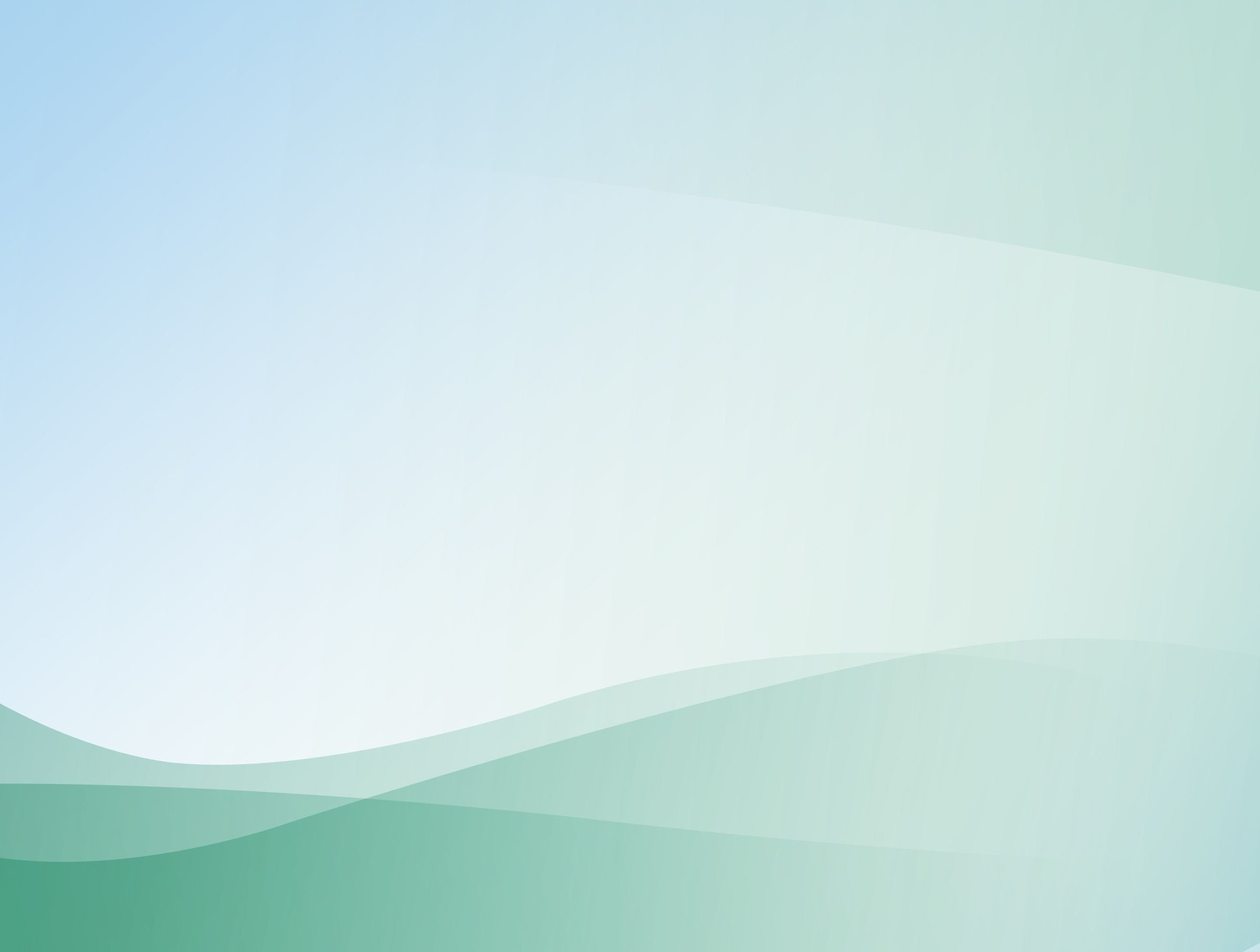 Задачи:
 - формирование 	и	развитие	умения отстаивать
собственные границы	во взаимодействии с окружающими;
- развитие навыков разрешения конфликтных ситуаций;
- развитие способности адекватного понимания себя и других;
-развитие способности противостоять манипулятивному  взаимодействию;
- развитие способности открыто выражать свою позицию.
Цель: формирование практических навыков противостояния буллингу, кибербуллингу, развитие ассертивности.
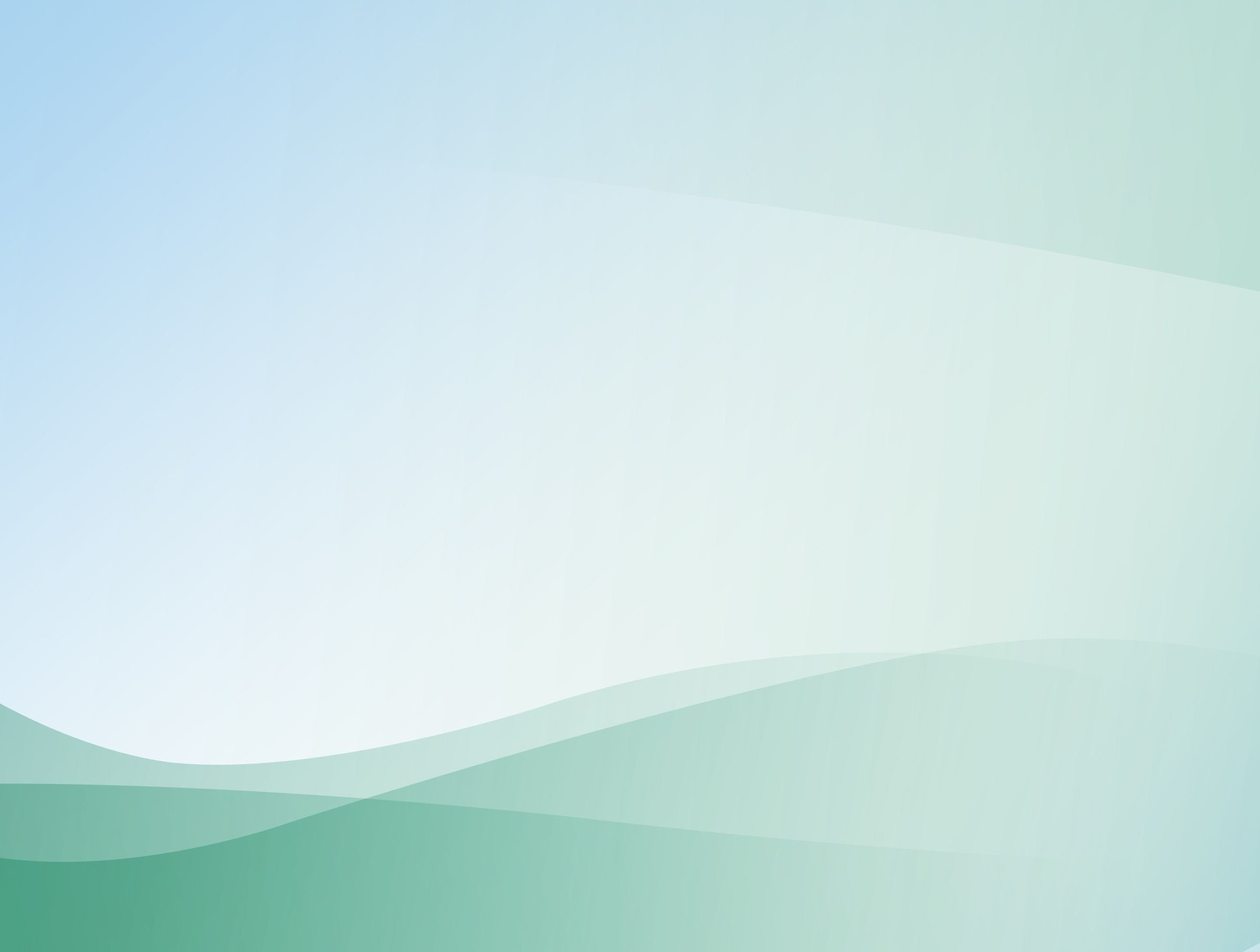 Формы работы
Тематические беседы с детьми
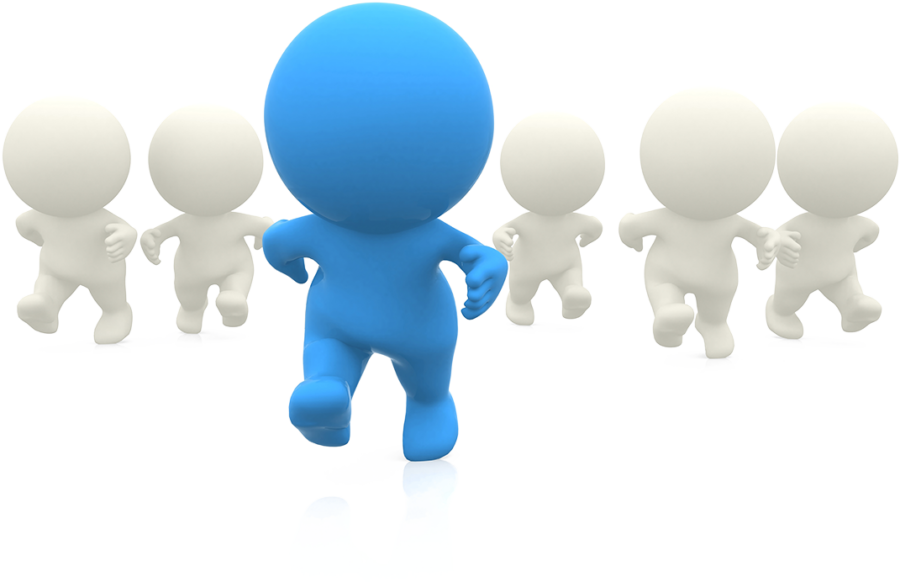 Тематические беседы с родителями
Социально психологический тренинг для детей
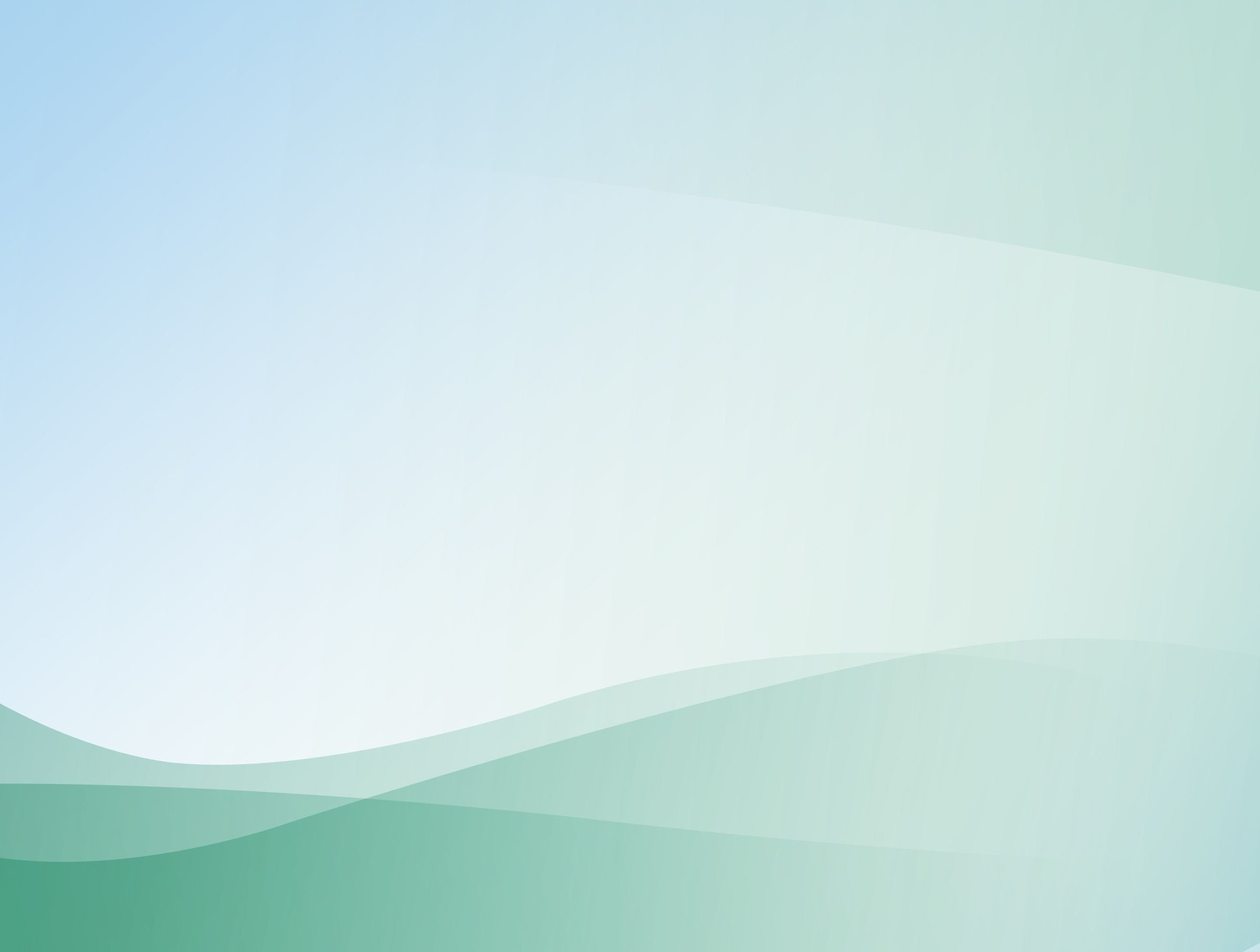 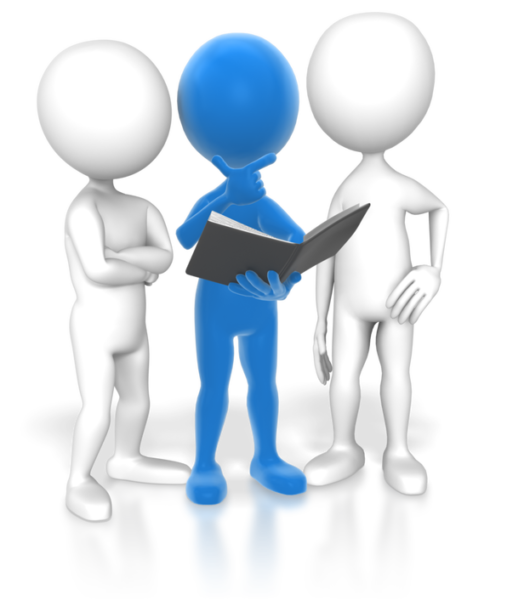 Система программных мероприятий
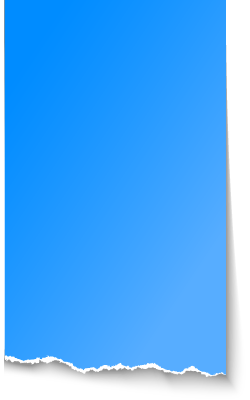 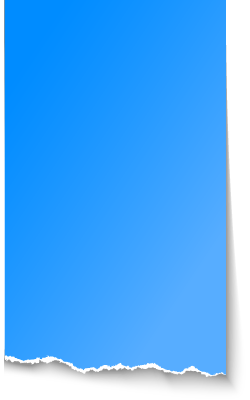 Беседы с родителями:
1.Как воспитать гармоничные отношения родителей и детей 
2. Психологические особенности периода адаптации, формы родительской 
помощи и поддержки
3. Тревожность и её влияние на развитие личности
4. Что такое буллинг и как с ним бороться 
5. Чем и как увлекаются подростки
6. Нежный возраст или советы родителям
7. Как помочь ребенку справиться с эмоциями
Беседы с подростками:
1. Психологическая самозащита
2. Что такое буллинг и как с ним бороться 
3. Как развить уверенность в себе
4. Как справиться с негативными эмоциональными состояниями
•      сильно. Сообщите о ситуации классному руководителю, школьному психологу.
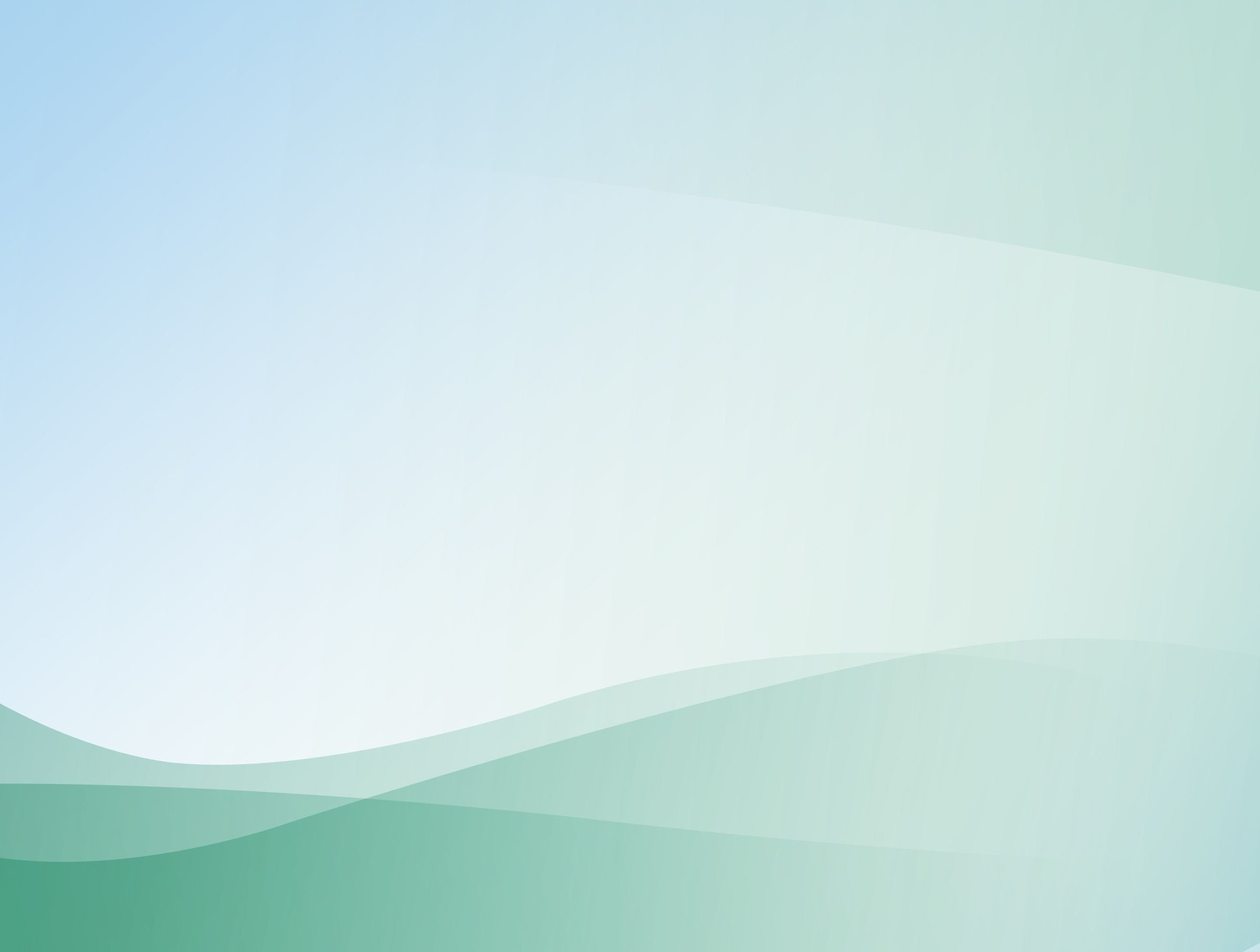 В 2023 году в реализации программы участвовали 14 семей из них 
 (16 детей и 7 родителей)
Отмечается:
                           Улучшение взаимоотношений у несовершеннолетнего со             школьным коллективом.  (14 из 16 н/л.)       
                                                       
                            Повышение уверенности в себе и устойчивого  эмоционального состояния.                        
(12 из 16 н/л)                           
                         Повышение психолого-педагогической грамотности у родителей  (5 из 7 чел)
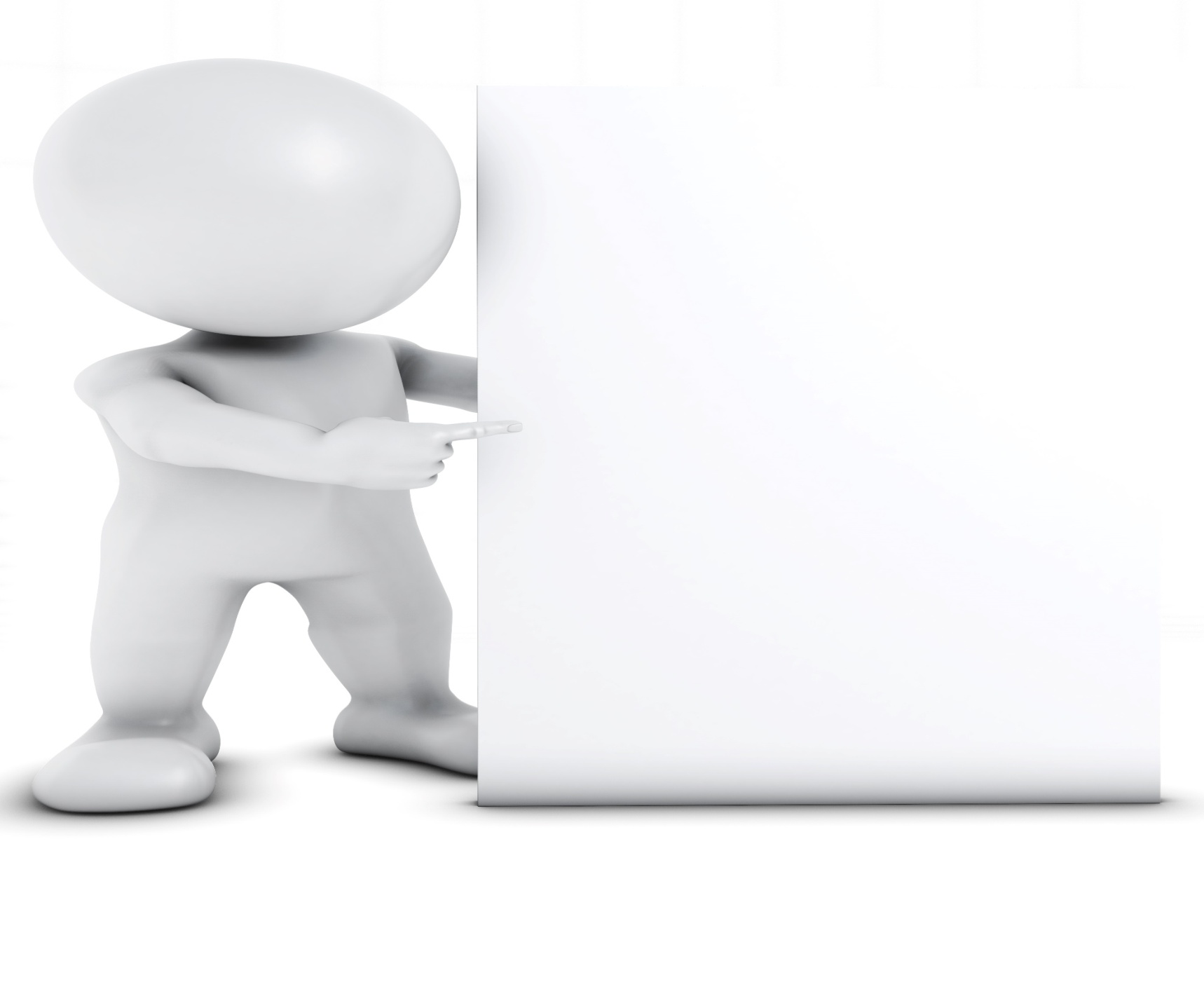 88%
75%
72%